微山经济开发区 2022 年政府信息公开工作年度报告图解
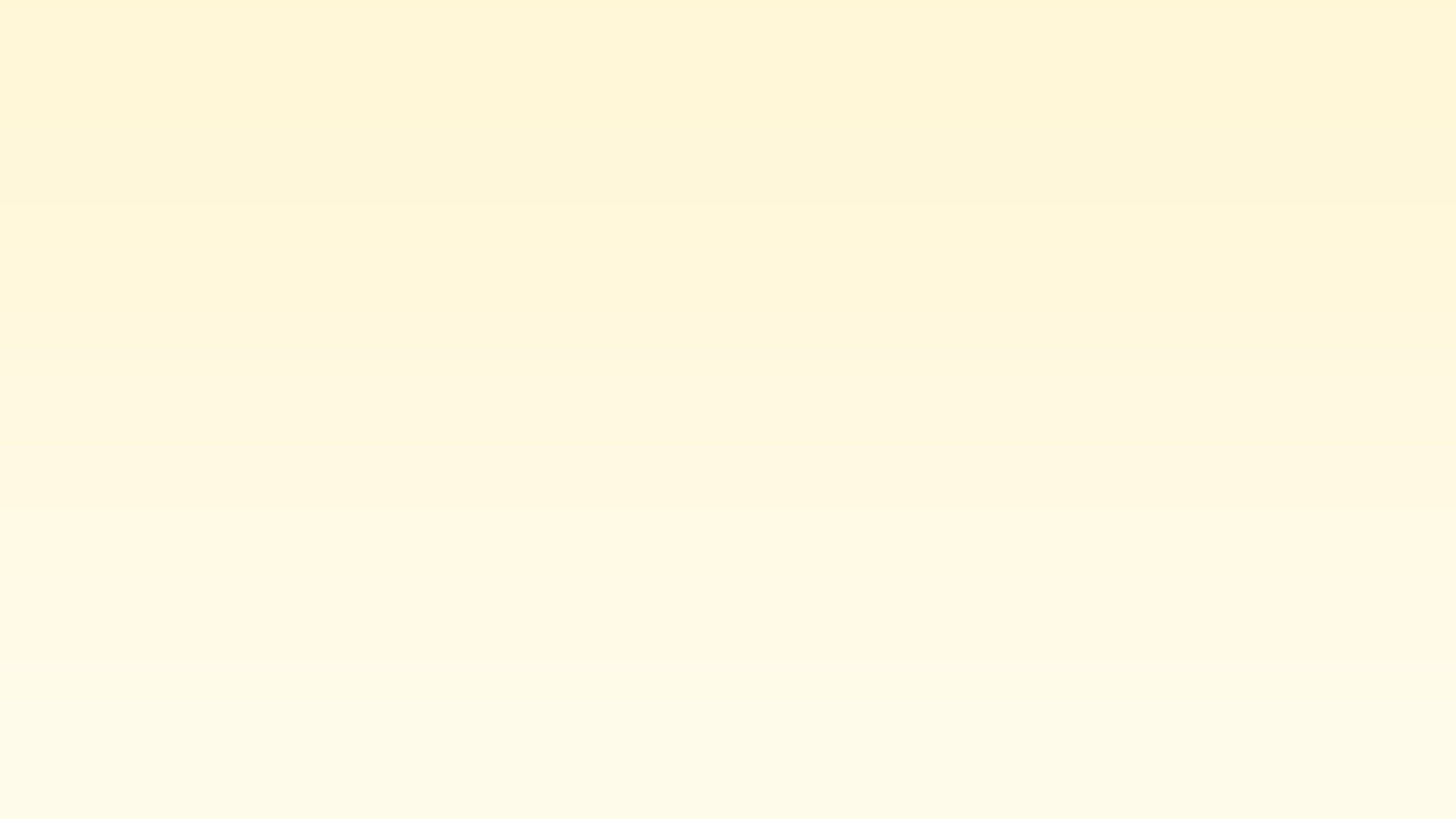 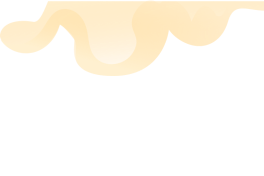 本报告由微山经济开发区按照《中华人民共和国政府信息公开条例》（以下简称《条例》）和《中华人民共和国政府信息公开工作年度报告格式》（国办公开办函〔2021〕30号）要求编制。
    本报告内容包括总体情况、主动公开政府信息情况、收到和处理政府信息公开申请情况、政府信息公开行政复议和行政诉讼情况、存在的主要问题及改进情况、其他需要报告的事项等六部分内容。
    本报告所列数据的统计期限自2022年1月1日起至2022年12月31日止。本报告电子版可在“中国·微山”政府门户网站（http://www.weishan.gov.cn/）查阅或下载。如对本报告有疑问，请与微山经济开发区联系（地址：山东省微山县奎文东路169号微山经济开发区管委会，联系电话：0537—6566199）。
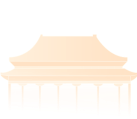 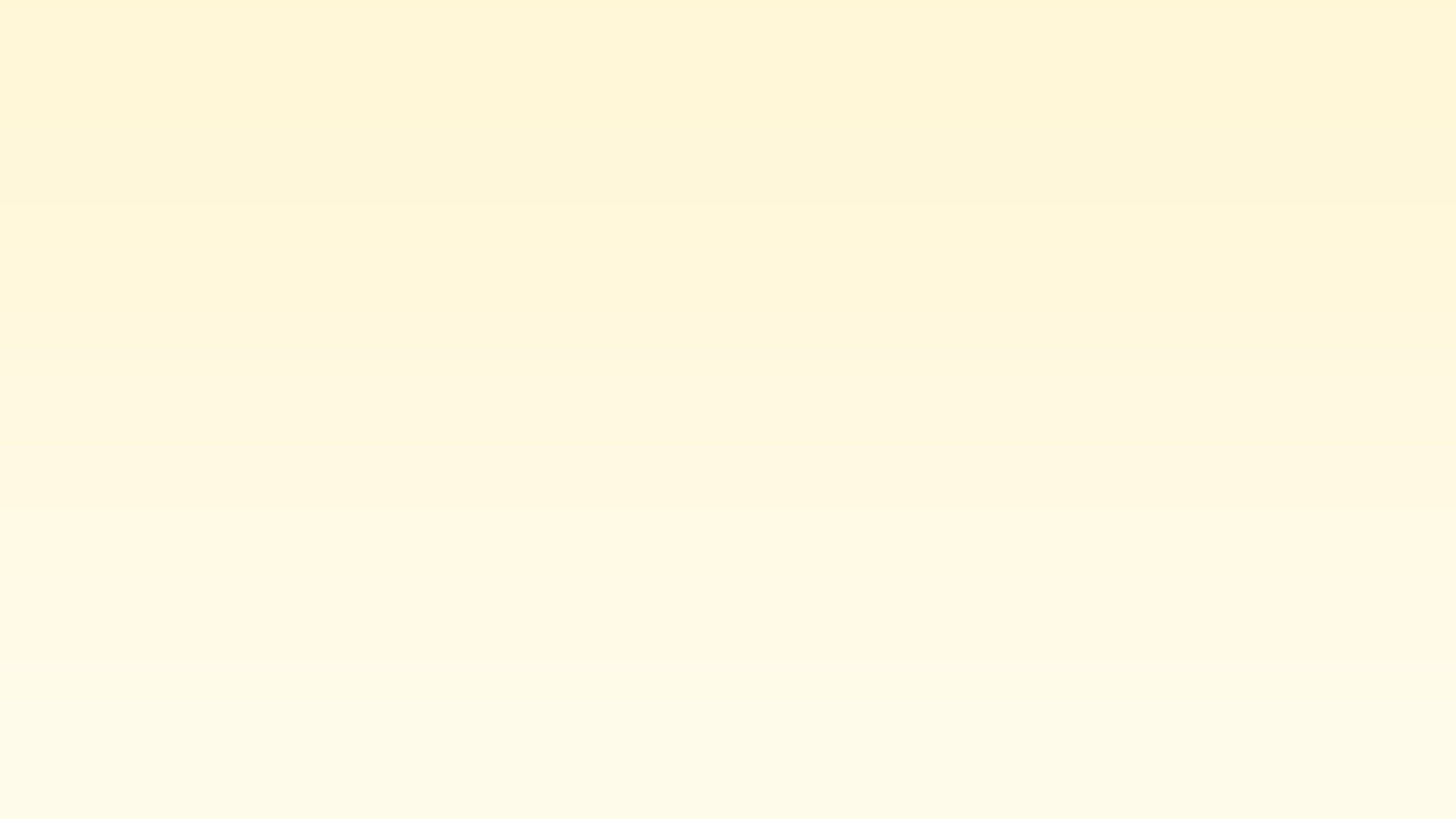 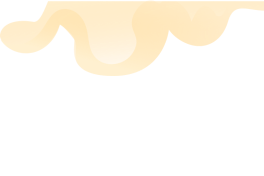 一、总体情况
2022年，在县委、县政府的坚强领导下，开发区认真贯彻落实《中华人民共和国政府信息公开条例》，按照全面推进政务公开工作的要求，结合工作实际，不断推动政府信息公开工作走深走实，依法依规公开各类政务信息。
    （一）主动公开情况
   2022年，微山经济开发区通过各类媒体平台发布信息共计121条，其中，通过网站政务公开栏目主动公开各类政府信息61条，通过“看微山”平台发布信息23条，通过“微山经济开发区管理委员会”微信公众号发布各类政务信息207条。共收到政协提案2条，所有提案均在规定期限内办复完毕，办复率100%。
    （二）依申请公开情况
    2022年度，微山经济开发区未接到政府信息公开申请。
    （三）政府信息管理情况
    定期组织人员学习《条例》等与政务公开工作相关的法律法规，按要求参加各级组织的政务公开工作培训。
    （四）政府信息公开平台建设情况
    一是及时更新政务网站。2022年对政务网站进行多次更新维护。二是完善微信平台运营。开通“微山经济开发区管理委员会”微信公众平台，发掘、发布工作亮点、政策文件、工作动态等，不断丰富推送内容及形式。
    （五）监督保障情况
    落实政府网站问题清单、政府网站与政务新媒体多次检查结果和相关文件要求，及时整改自查，对县政府办公室和第三方平台通报的问题拉单列表，及时整改反馈，保证信息公开及时、准确、无误。结合本单位工作实际，结合政府信息目录，及时补充完善相关内容。同时机关采取监督电话、电子信箱、微信公众号等多渠道汇集民声。2022年，我单位未接到受理社会对政府信息公开工作的投诉监督反馈问题。
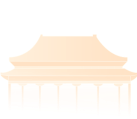 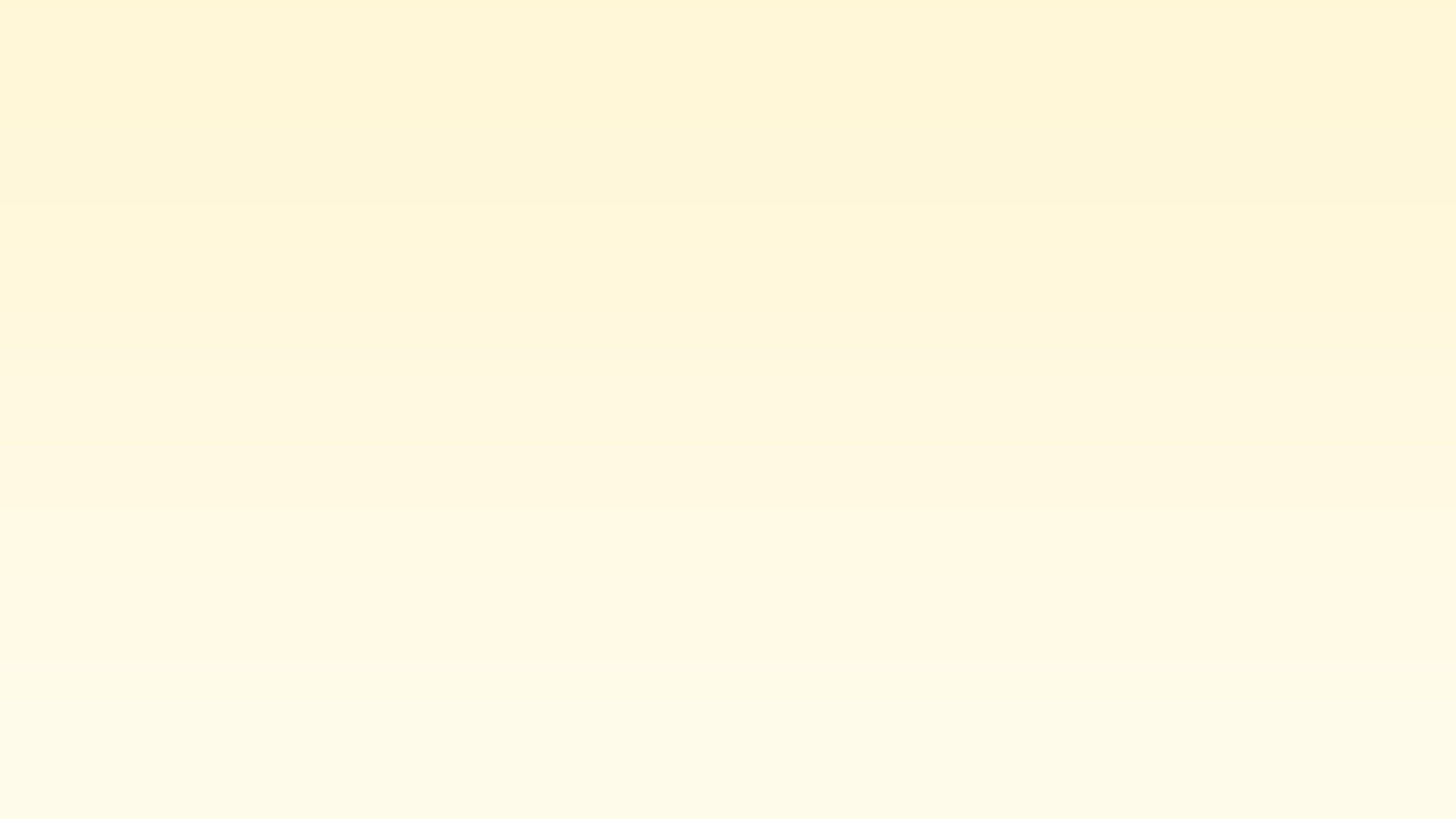 二、主动公开政府信息情况
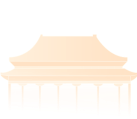 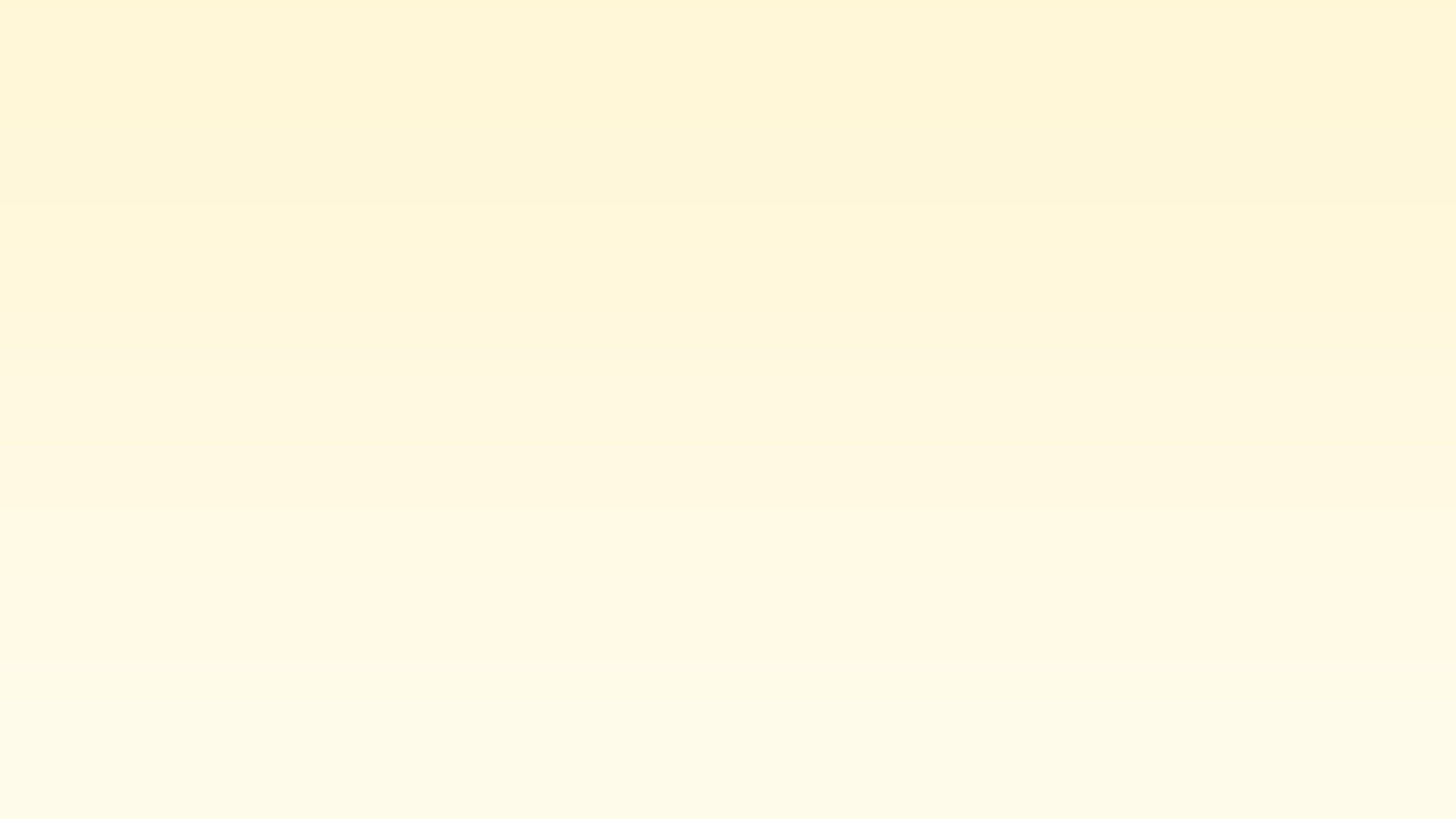 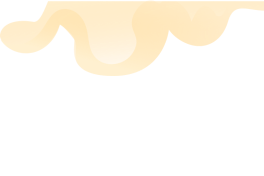 三、收到和处理政府信息公开申请情况
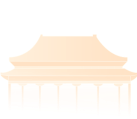 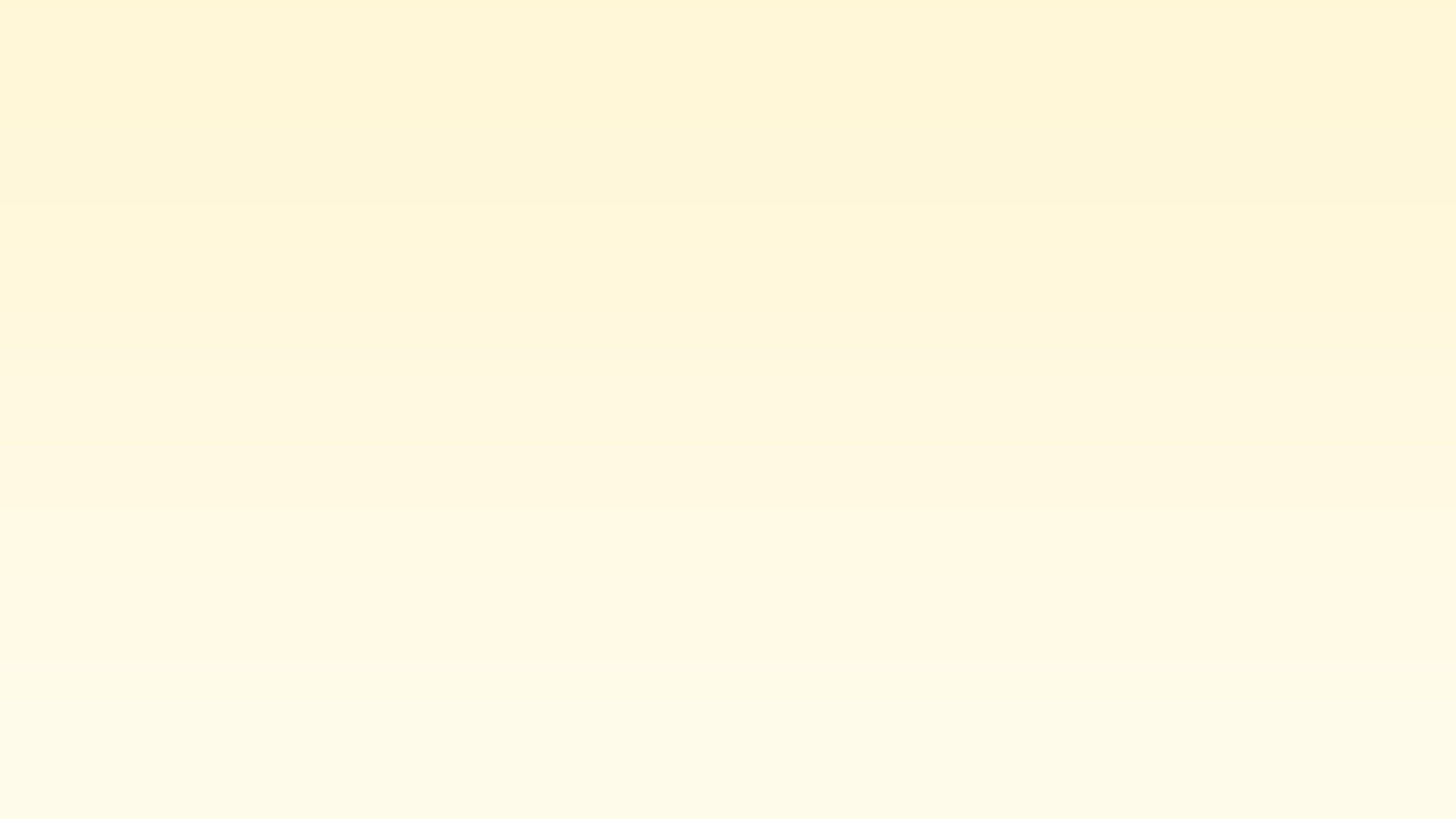 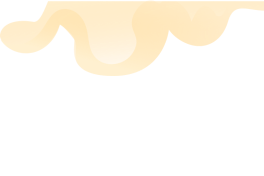 四、政府信息公开行政复议、行政诉讼情况
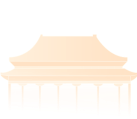 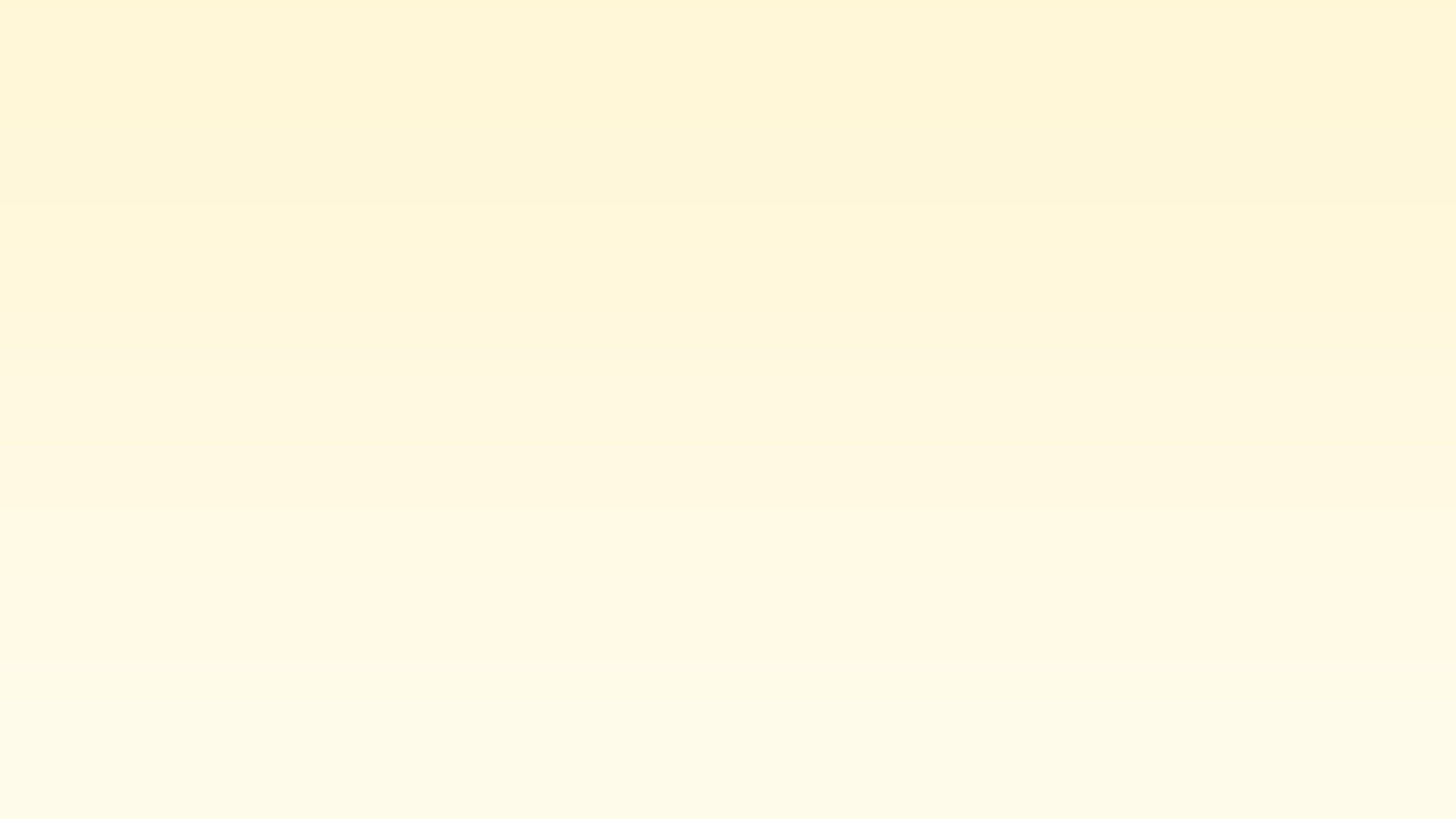 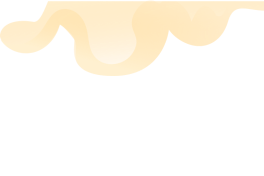 五、存在的主要问题及改进情况
当前微山经济开发区政务公开工作主要存在以下问题：一是内容上还不够创新，尤其在政策宣传方面表现形式还不够丰富，群众难读懂、难理解的情况仍有存在。二是时效上还不够到位。信息的有效性、及时性有待进一步提高。
    下步将从以下几方面抓好：一是强化责任落实。按照工作清单化、清单责任化、责任考核化的要求，进一步明确政务公开工作责任人，压紧工作职责，细化政务网站日常运维。二是强化督查督办。按照清单管理、闭环推进工作机制的要求，将政务公开纳入日常督查清单。三是强化学习培训。组织开展政务公开政策法规、业务实操等方面的学习培训，提升干部职工政务公开工作的能力和水平。
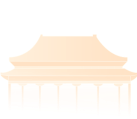 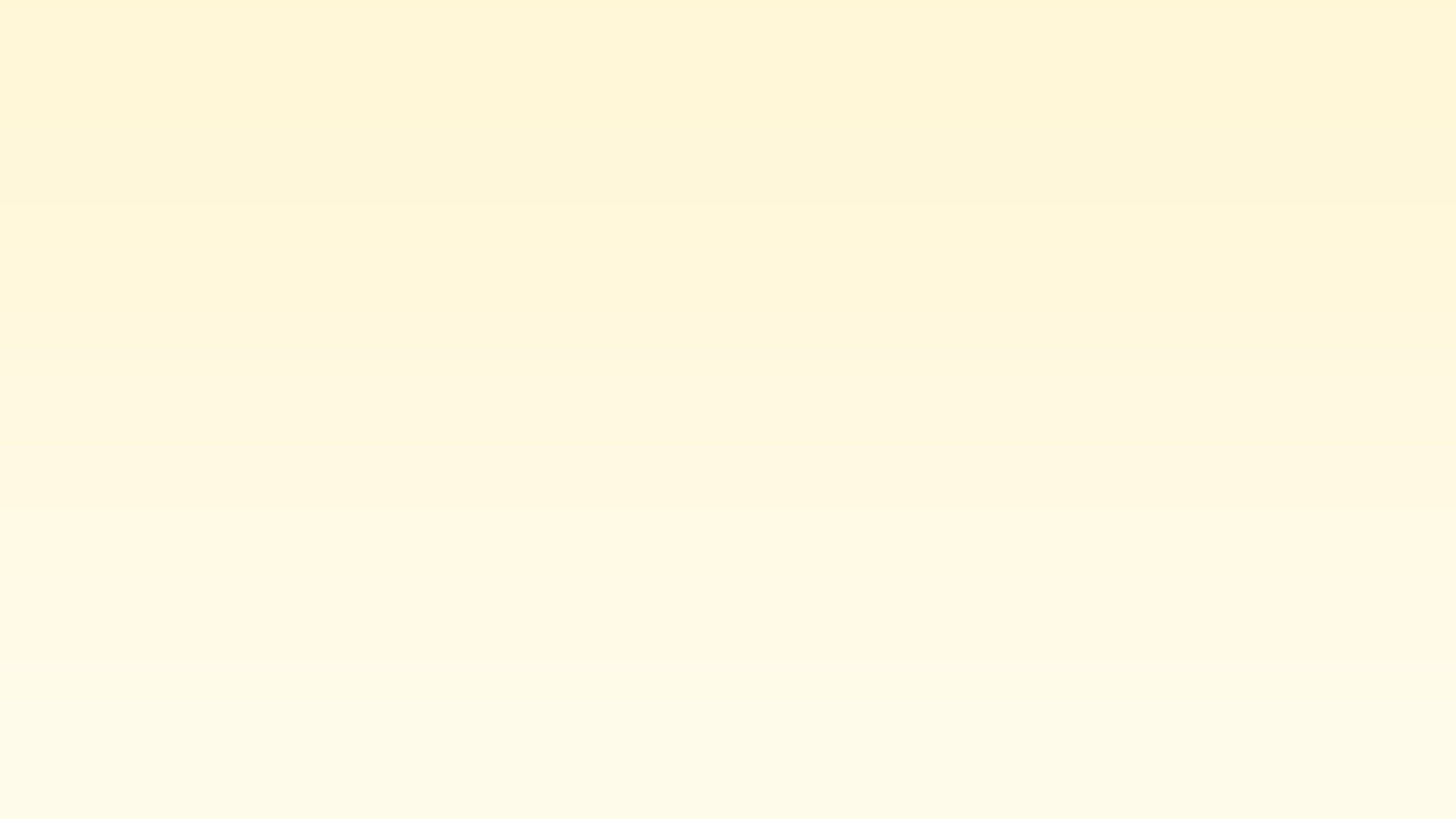 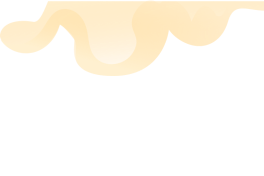 六、其他需要报告的事项
（一）收取信息费情况
    依据《政府信息公开信息处理费管理办法》，我单位无信息处理费。
    （二）落实上级年度政务公开工作要点情况
    根据政府信息公开工作要点的有关要求，围绕惠企宣传、优化营商环境、疫情防控、公共企事业信息等重点领域，细化分解各项任务，同时丰富政府信息公开形式，规范政府信息公开申请处理程序，推进机关政府信息公开工作的规范化、制度化和科学化水平。
    （三）人大代表建议和政协提案情况
    2022年，县政协委员对我局共提出提案2件，办理结果均按时公开。
    （四）本年度政务公开工作创新情况：开通“微山经济开发区管理委员会”公众号，通过微信公众平台发布各类信息及部门动态共计207条。
    （五）微山经济开发区本年度政府信息公开工作年度报告数据统计无需要说明的事项。
    （六）微山经济开发区认为需要报告的其他事项：无。
    （七）其他有关文件专门要求通过政府信息公开工作年度报告予以报告的事项：无。
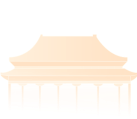